Отдохнуть и посмеяться.
Юмор продлевает жизнь человеку, сатира – обществу.
Д. Гвилова.
Юмор важен в любой сфере жизни, и ценится он всегда высоко. Человеку, который обладает такими качествами, как остроумие и чувство юмора, всегда живется легче.
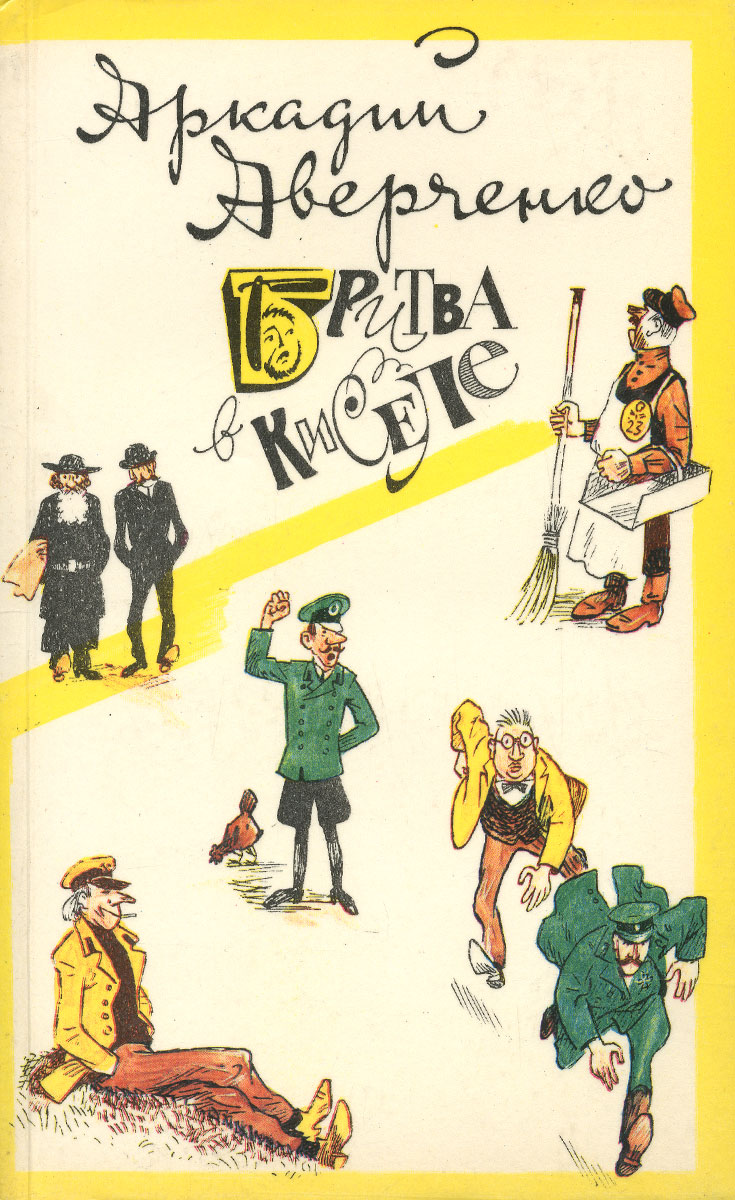 84
А 19
Аверченко, А. Бритва в киселе / А. Аверченко. – Москва : Правда, 1990. – 459 с.
ISBN 5 -253-00162-x
В сборник крупнейшего писателя-сатирика своей эпохи вошли блестящие юмористические рассказы, полные комических ситуаций, утрирования, веселого абсурда .
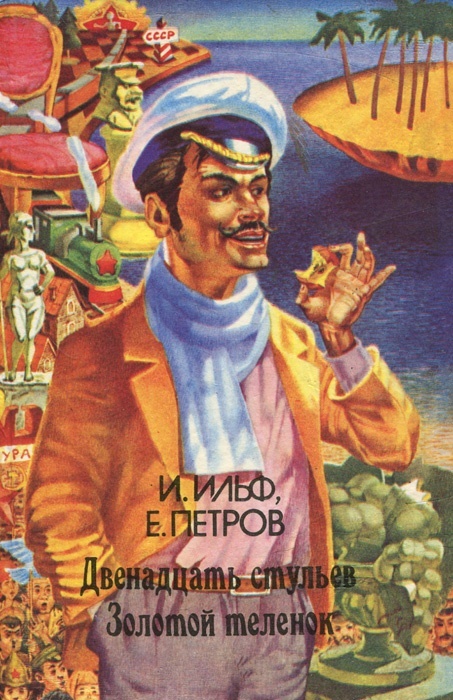 84
И 48
Ильф, И. Двенадцать стульев. Золотой теленок / И. Ильф, Е. Петров. - Москва : Дом, 1994. - 600 с.
ISBN 5-85201-094-4
Илья Ильф и Евгений Петров — знаменитые фельетонисты и писатели-сатирики первой половины XX века. Сегодня два этих романа знает каждый, они давно разошлись на цитаты.
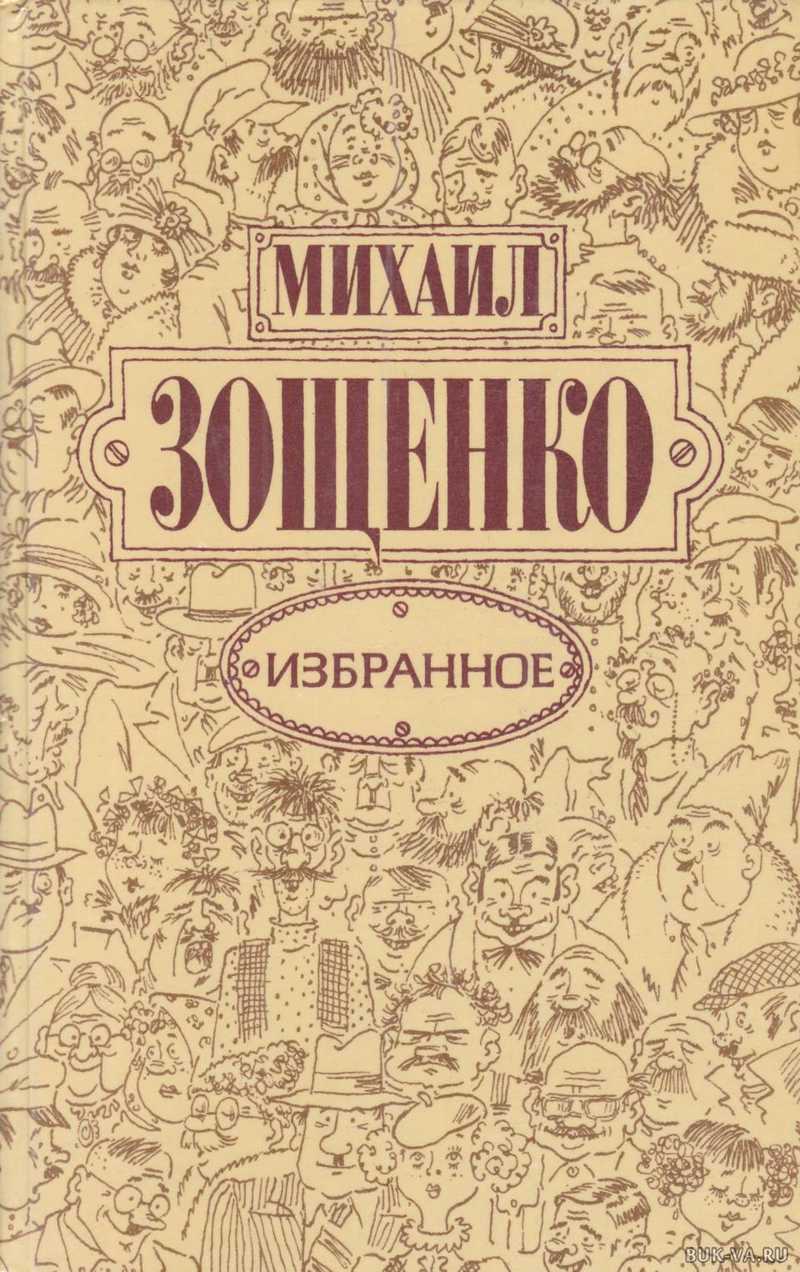 84
З 78
Зощенко, М.  Избранное / М. Зощенко. - Москва : Правда, 1983. - 608 с.
Михаил Михайлович Зощенко - известный советский писатель-сатирик. Острие его сатиры направлено против невежества, мещанского себялюбия, жестокости, приспособленчества и других человеческих пороков, мешающих строительству новой жизни.
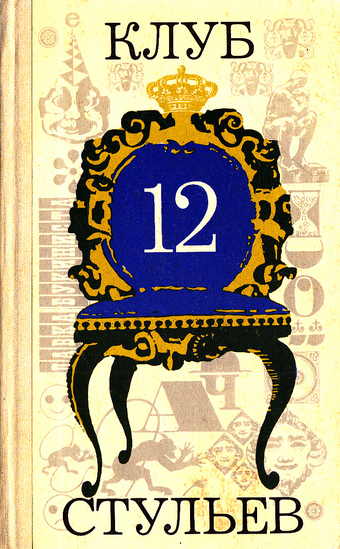 84
З 81
Золотой клуб «12 стульев» : Антология юмора / составители Е. А. Обухов, Е. А. Тарасов. - Москва : ФАИР-ПРЕСС, 2003. - 528 с.
ISBN 5-8183-0524-4
Эта книга собрала на своих страницах произведения лучших юмористов последней трети ХХ века. Все они отмечены лауреатством `Клуба 12 стульев`. Имена М.Жванецкого, М.Задорнова, С.Альтова, Г.Горина и многих других говорят сами за себя.
84
Ф 517
Филатов, Л. Про Федота – стрельца, удалого молодца / Л. Филатов. – Москва : АСТ, 2009. – 287 с.
ISBN 978-5-032174-2
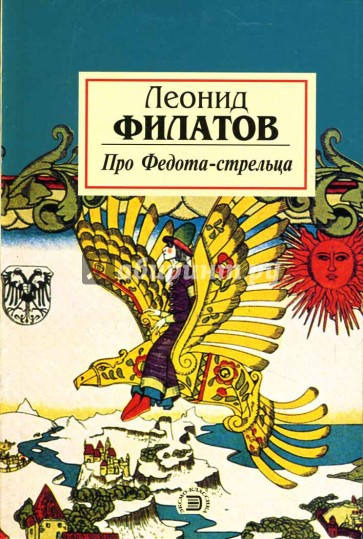 Сказка про Федота-стрельца написана известным актером и писателем, Леонидом Филатовым по мотивам русского народного произведения «Поди туда, не зная куда», в яркой, поэтической, легко запоминающейся форме повествует о непростой жизни русского народа.
84
З 15
Задорном, М. Не дай себе засохнуть!!! / М. Задорнов. - Москва : Эксмо, 2007. - 512 с.
978-5-699-21867-7
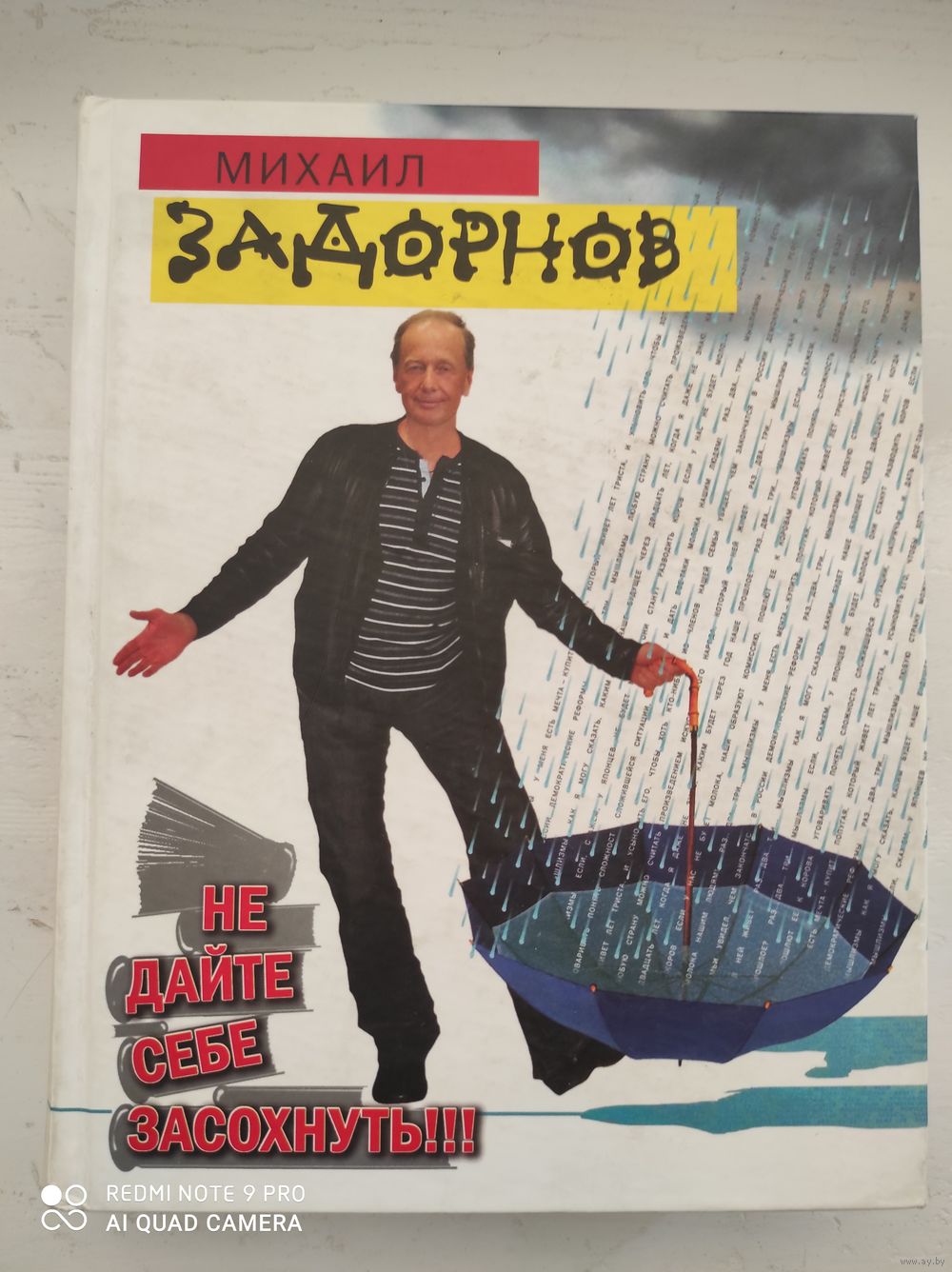 Замечательные истории из бедной и веселой студенческой жизни в компании трех закадычных друзей – М. Задорнова, В.Качана и Л. Филатова. Впервые публикуются рассказы, написанные в юности, трогательные и наивные, по которым так трудно узнать  сегодняшнего сатирика.
84
Ч 19
Чапек, К. Война с саламандрами / К. Чапек. - Москва : ЭКСМО, 2007. - 640 с.
ISBN 978-5-699-20659-9
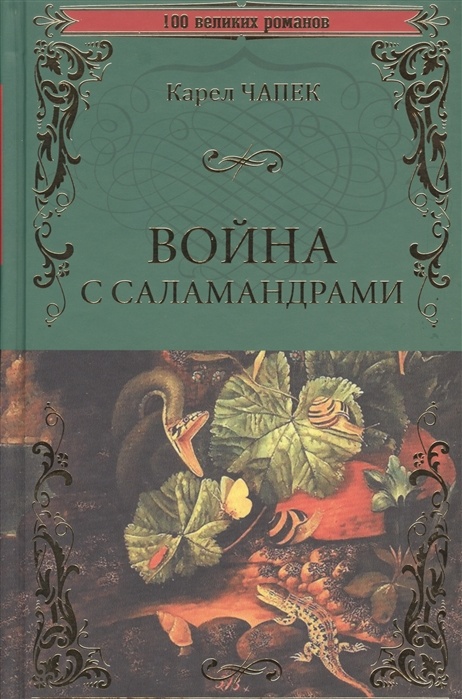 Карел Чапек - один из самых известных чешских писателей. Он является автором романов, рассказов, пьес, фельетонов, созданных с неистощимой фантазией и блистательным юмором. Яркая, причудливая, необыкновенная история о саламандрах,  считается вершиной творчества Чапека и одним из лучших романов двадцатого века.
84
В 88
Вудхаус, П. Без пяти минут миллионер / П. Вудхаус. – Москва : Русская книга, 1995. - 285 с.
ISBN 5-268 01175-8
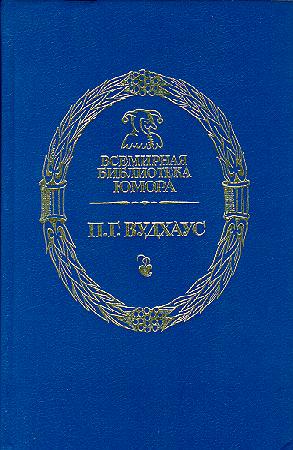 Пелем Гренвилл Вудхаус (1881 —1975), популярный английский писатель-юморист.  В настоящую книгу вошли рассказы из наиболее известных циклов: о всегда безденежном, но полном неистощимых замыслов и прожектов трепаче Акридже, о находчивом и невозмутимом слуге Дживсе.
Спасибо за внимание.
Выставку подготовила зав. сектором отдела ОБВСК Оберемченко Н. И.
Представленные и другие книги можно взять на абонементе художественной литературы каб. 1.